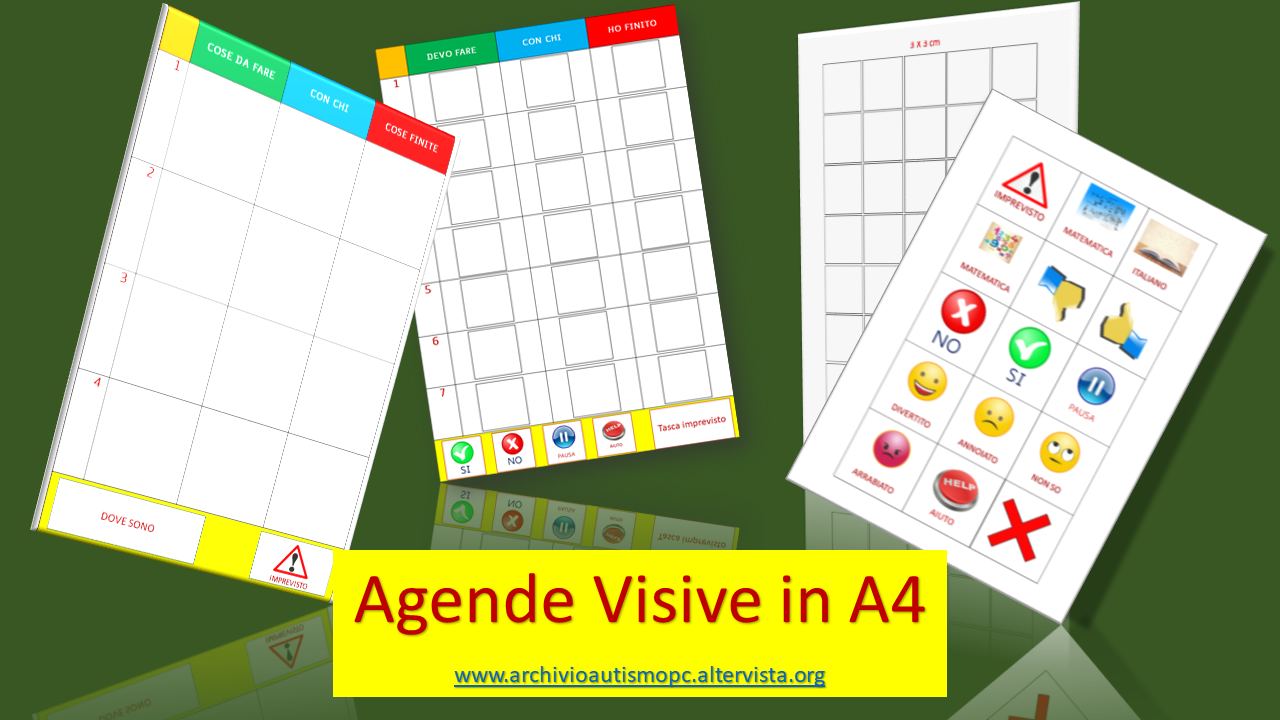 «Griglie 3 x 3 cm»
Editing
Elisabetta Scuotto
3 X 3 cm
3 X 3 cm